Signatures of Tropical Recycling Ratio across Monsoon Hotspots
Saubhik Das1, V. Venugopal2,3 and Jai Sukhatme2,3

 1Interdisciplinary Centre for Water Research (ICWaR) 
2Centre for Atmospheric And Oceanic Sciences
3Divecha Centre for Climate Change
 Indian Institute of Science, Bangalore- 560012
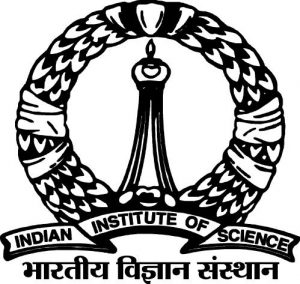 saubhik100@gmail.com | saubhikdas@iisc.ac.in
Introduction
2
Global average precipitation rate ≈ global mean    evaporation rate ≈ 2.8 mm/day 
					[Xie and Arkin ( 1997)]

Global average rain rate when it is raining (45 mm/day) ≈ 16 x Global average precipitation rate (2.8 mm/day)
      	       [Burlutskiy ( 2000) ; Dai ( 2001a)]

Conversion from areal to linear scale (√16 =4)

For a synoptic system of radius of 800 km, moisture comes from up to about 3200 km
Global Hydrologic Cycle
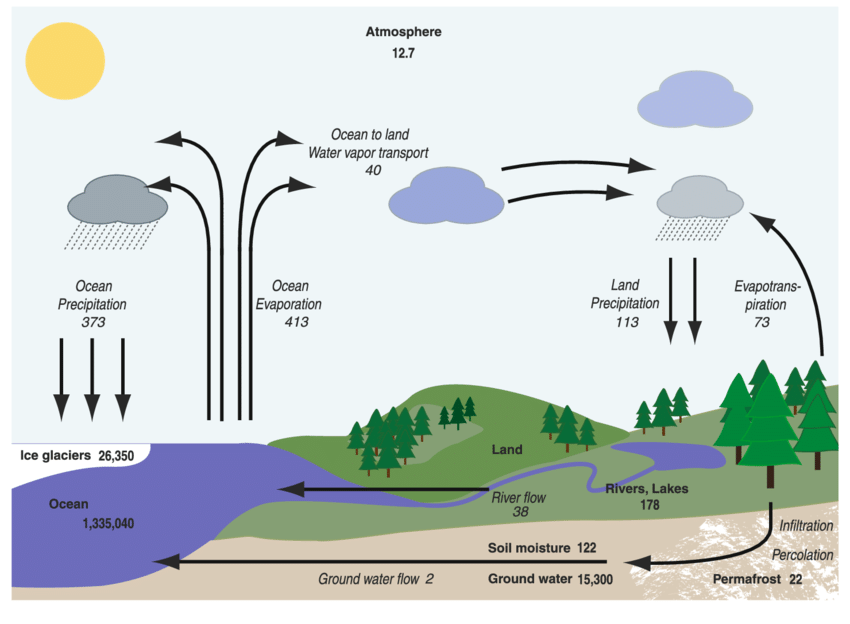 The reservoirs (in 103 km3) are shown in bold and flows (103 km3 /year) in italic (adapted from Launiainen et al. 2013)
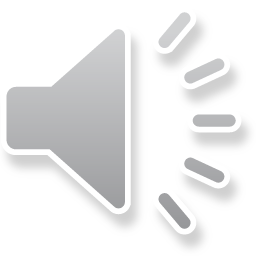 What is RECYCLING RATIO?
3
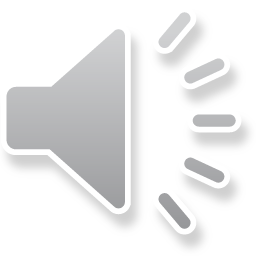 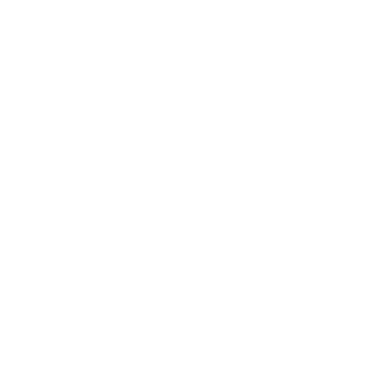 RAINFALL
ADVECTION
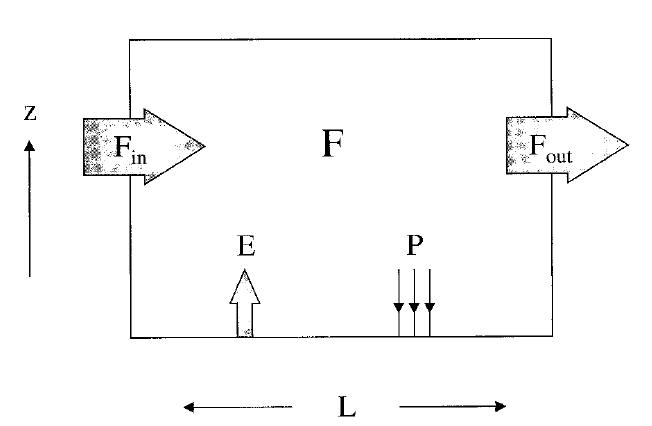 EVAPORATION
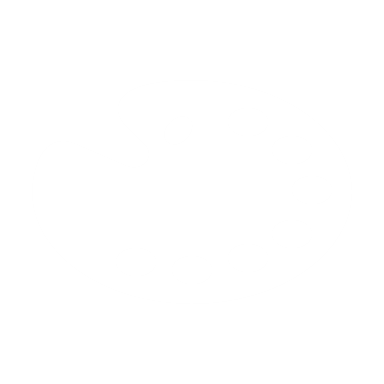 (Trenberth 1999)
Objectives
4
1
2
3
Distinguish between the advective and evaporative components of the local precipitation and describe their interactions with natural drivers of climate variability
Identify the regions with considerable inter-annual and/or interseasonal variability of the precipitation components
Investigate the changes related to the components of precipitation under a warming climate scenario
Methodology
5
FOCUS NEAR TROPICS:

Drivers of Natural Climate Variability 

Seasonal  Variabilities in Evaporative and Advective moisture
CAN RECYCLING RATIO DESCRIBE:

ENSO Signals?

Summer Monsoon Variations?

Drought Signals?
CATEGORIES:
   
El-Niño and drought in India (En + Dr)

El-Niño without drought in India (En + NDr)

No El-Niño but drought in India (NEn + Dr)
Datasets
6
ERA-20C (ECMWF Reanalysis): 1900-2010, daily, 1° gridded specific humidity, surface pressure, zonal and meridional winds, vimd, evaporation.

ERA-5 (ECMWF Reanalysis): 1940-2022, daily, 1° gridded specific humidity, surface pressure, zonal and meridional winds, vimd, evaporation.

GPCP (Global Precipitation Climatology Project): 1979–2010, monthly, 2.5° gridded mean rainfall.

Indian Meteorological Department (IMD): 1900-2010, daily, 1° gridded precipitation. 

GPCC: 1900-2010, monthly, 0.5° gridded precipitation. 

CMIP6: 1850-2014(Historical), 2015-2100(Future Projections), gridded ensembles of specific humidity, surface pressure, zonal and meridional winds, evaporation for SSP5-8.5 experiment.
Characteristics of RR
7
Vertically Integrated Moisture Divergence (VIMD)
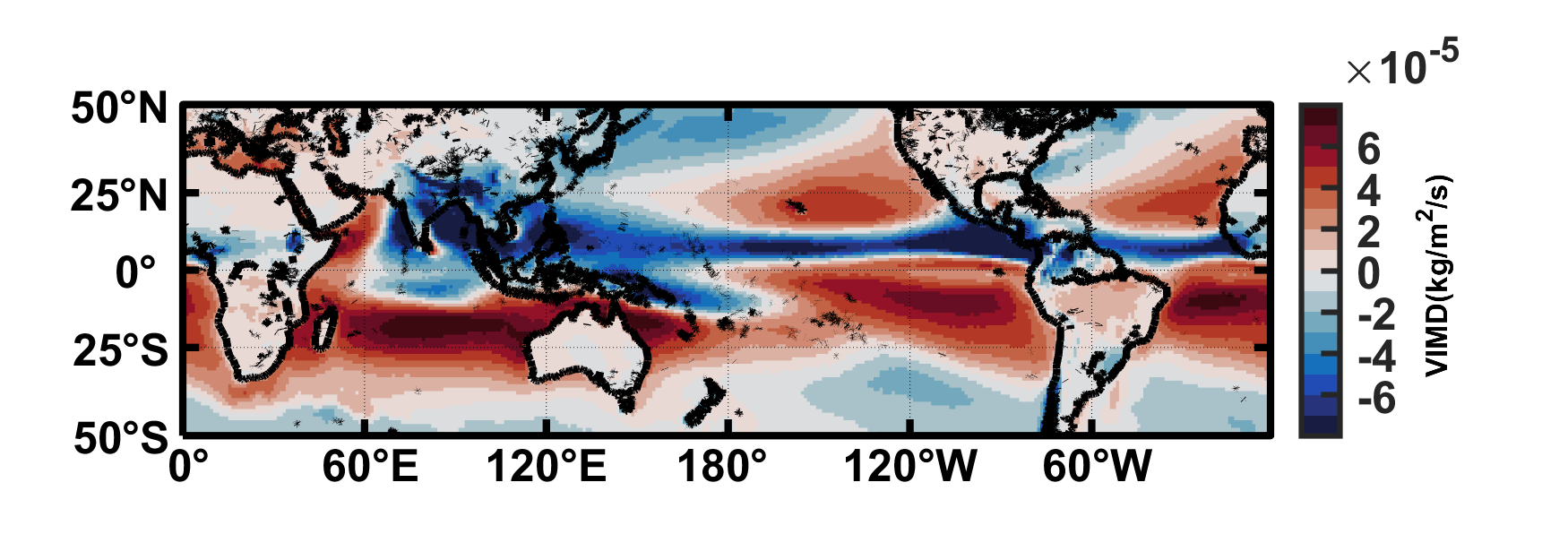 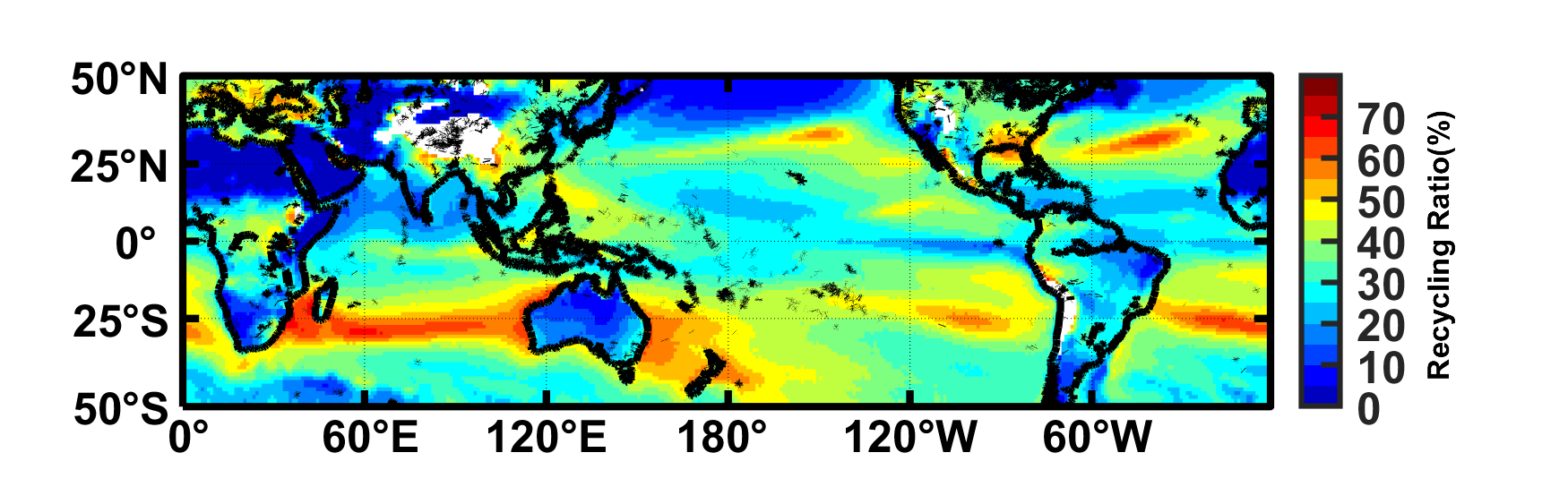 Recycling Ratio
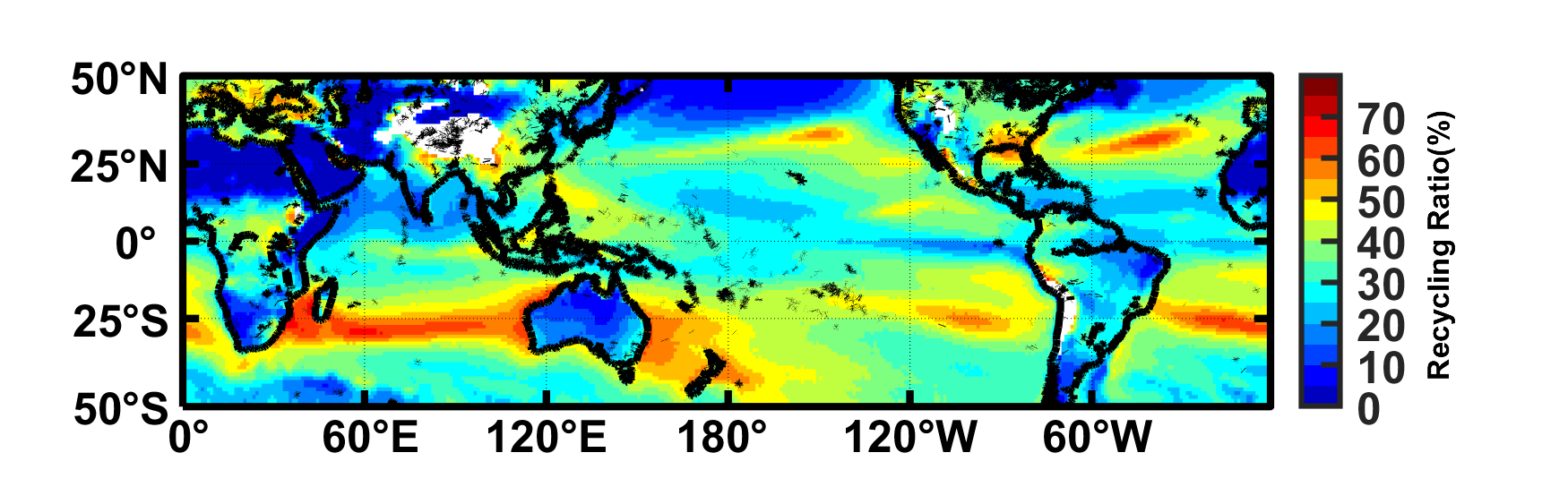 JJAS: June through September;
Probability Density Function (PDF)
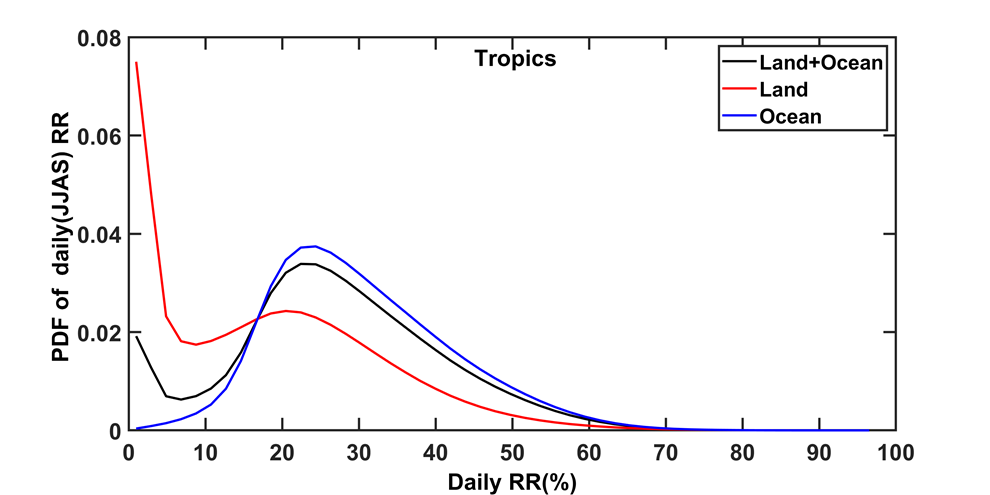 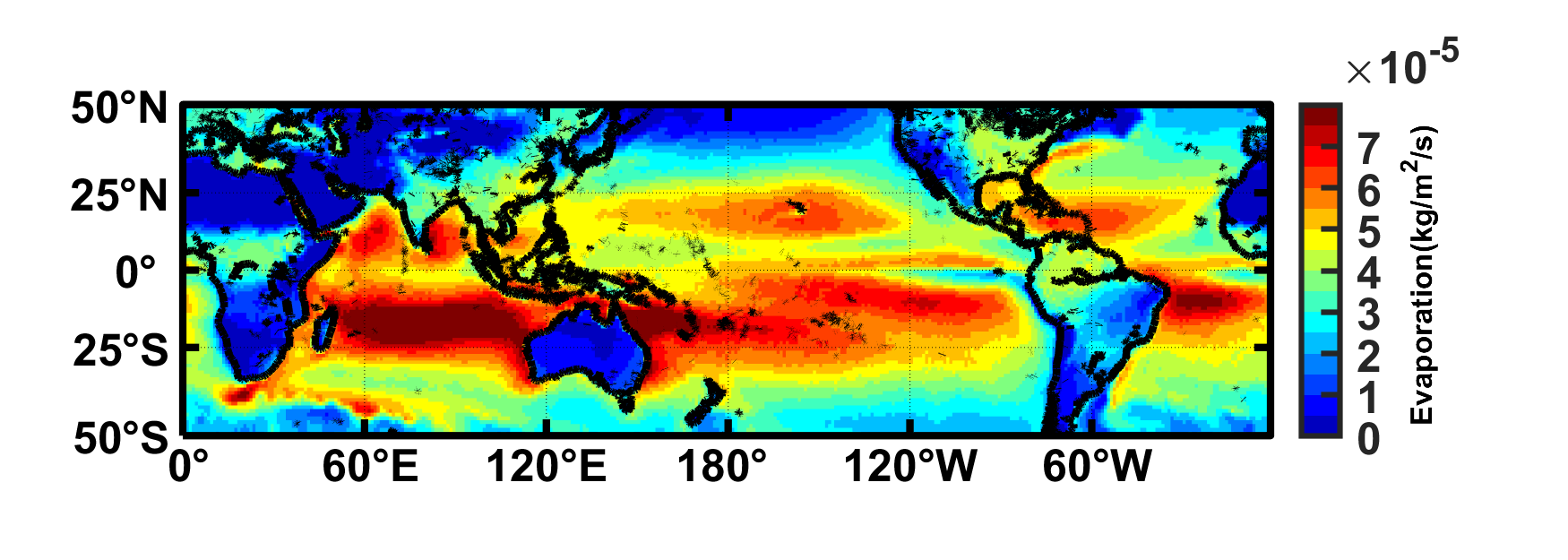 Evaporation
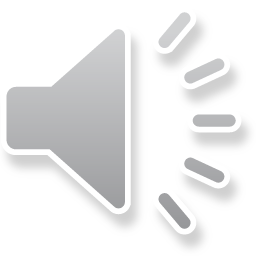 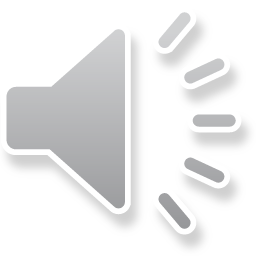 (ERA -20C :1900-2010)
Seasonal Variation (JJAS vs OND)
8
June – September (JJAS)
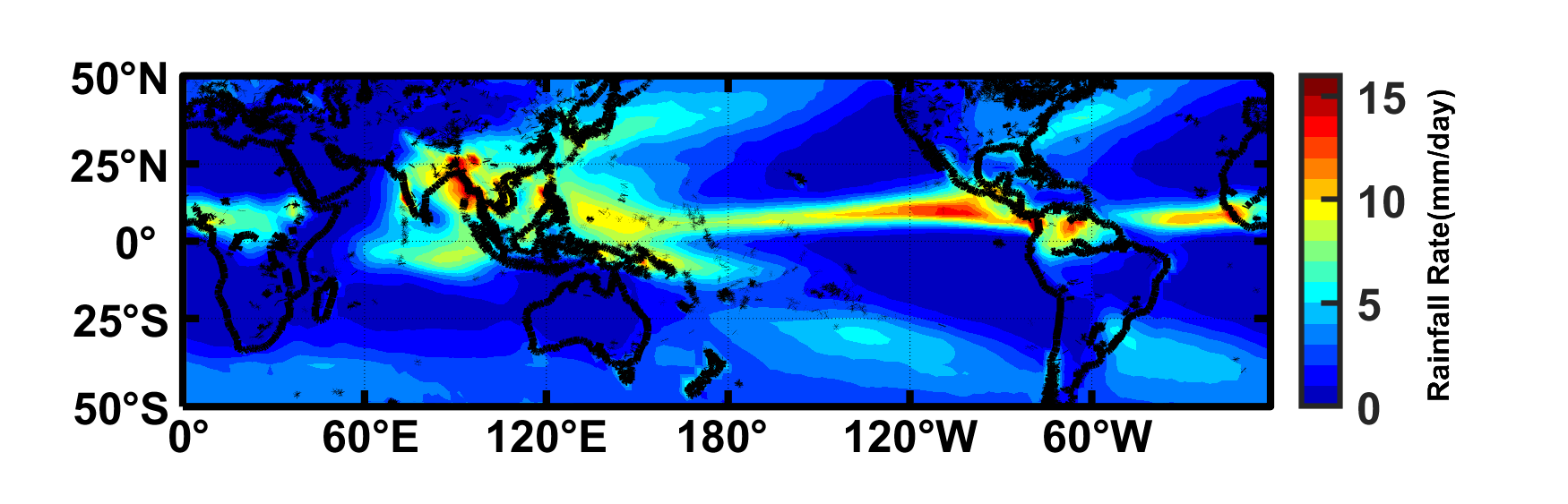 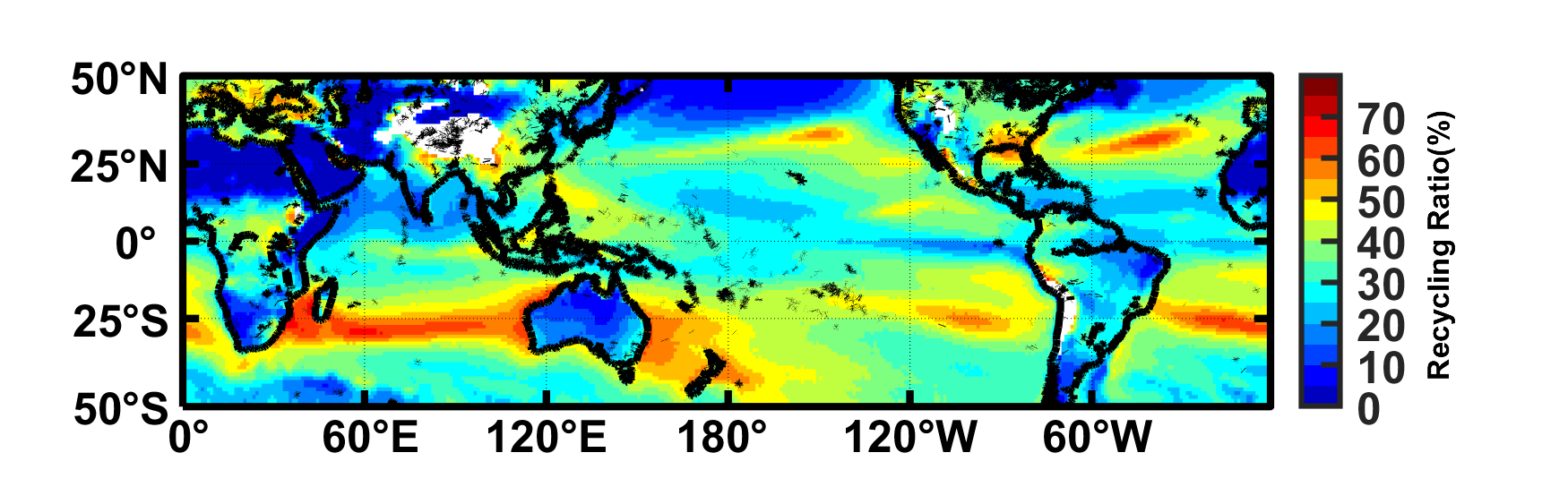 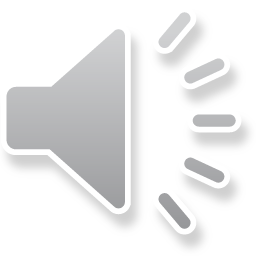 October – December (OND)
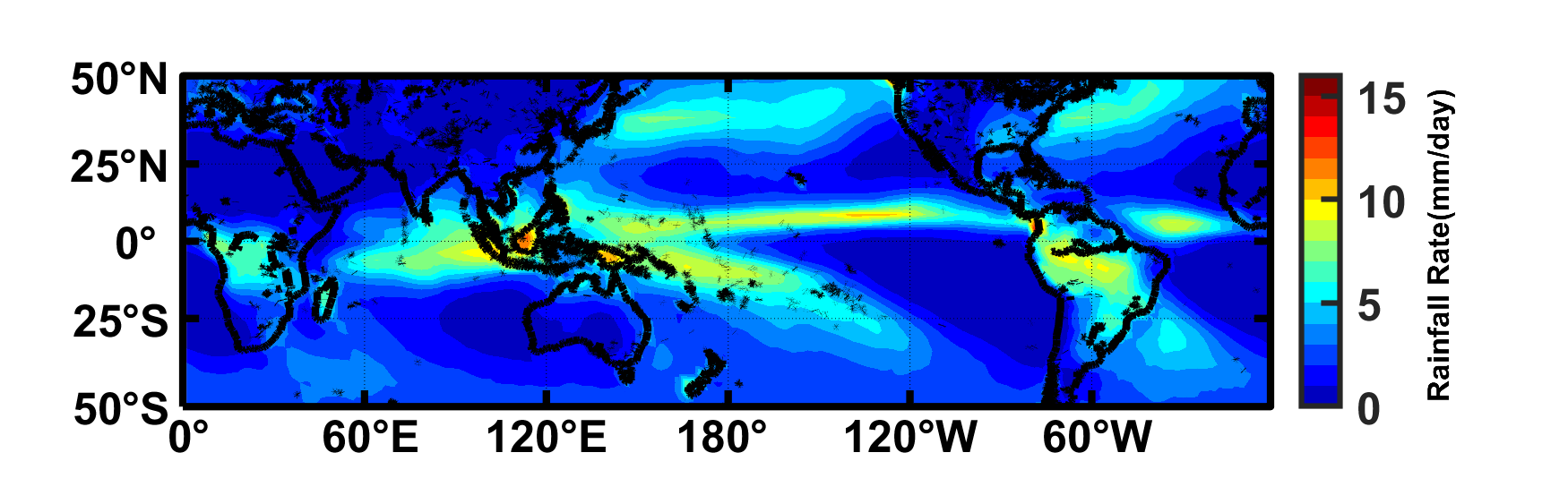 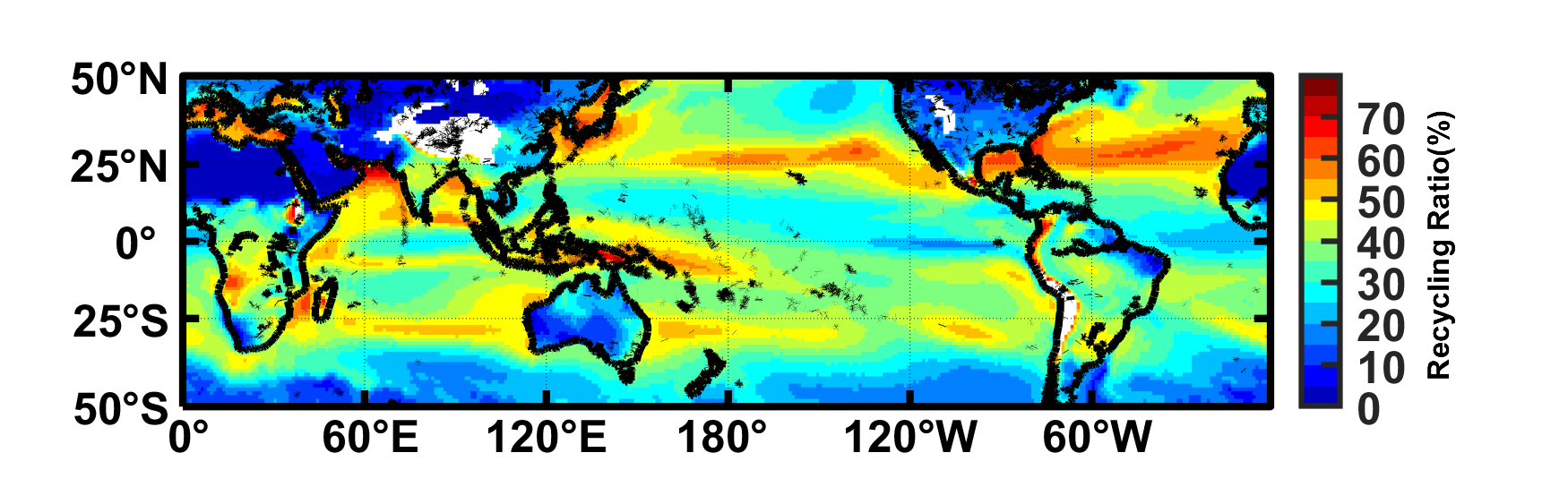 Recycling Ratio
Precipitation
(ERA -20C: 1900-2010)
(GPCP:1979-2020)
Sensitivity towards El Niño and Indian Monsoon Drought
9
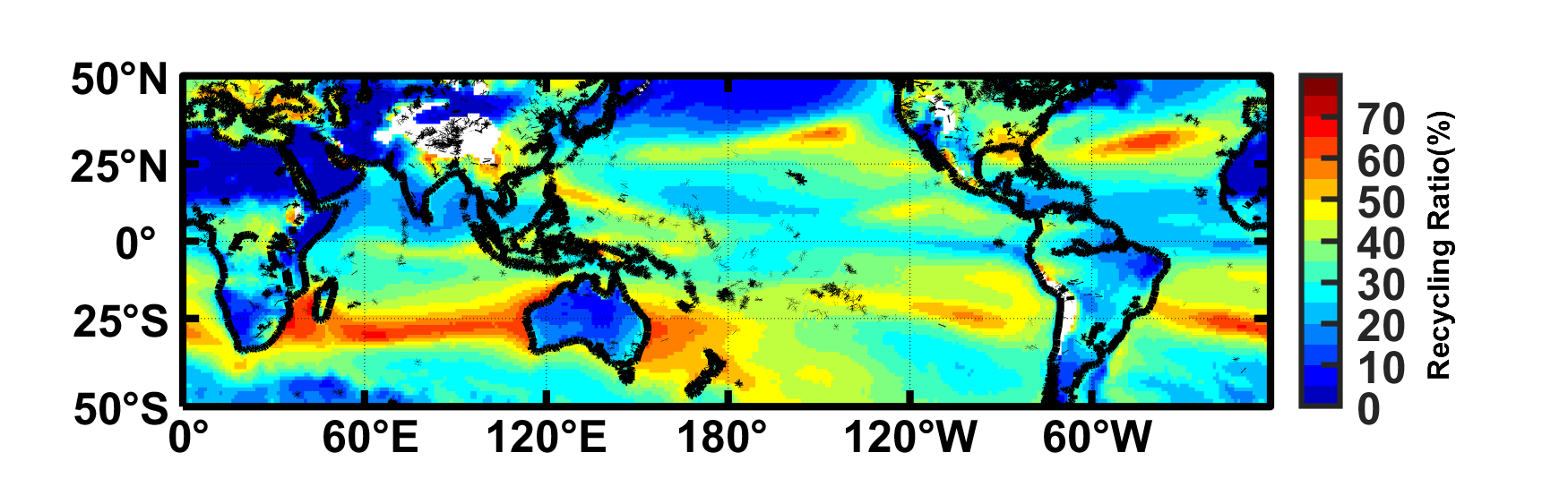 Recycling Ratio Climatology
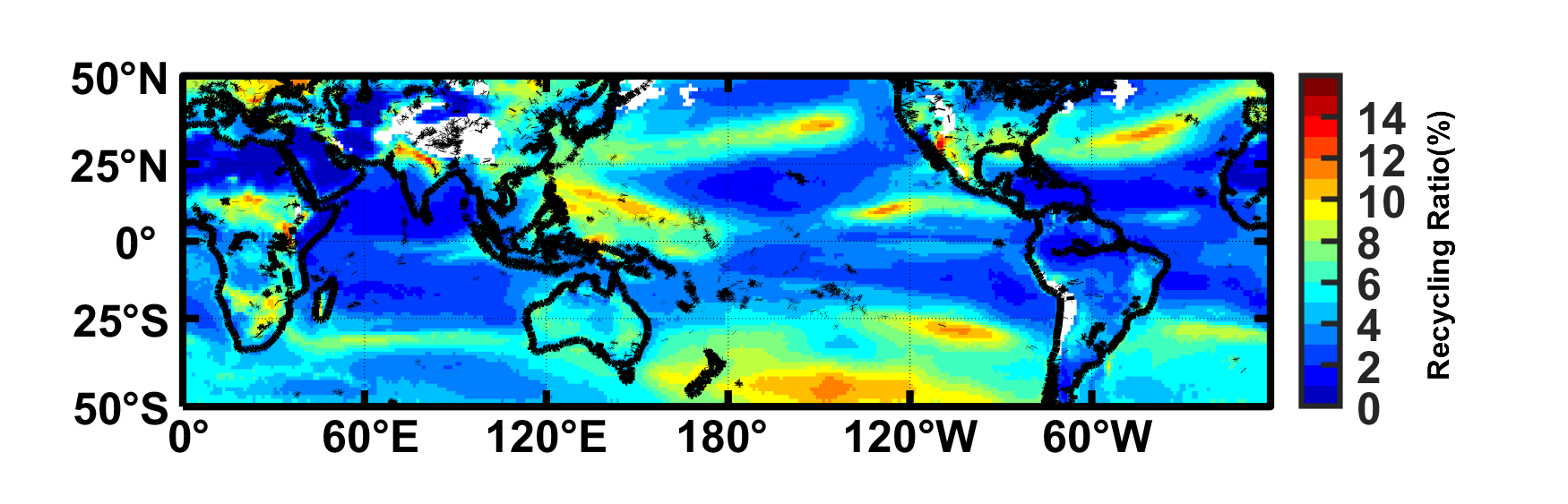 Inter-annual variation of Recycling Ratio
IAVSR: Inter-annual variation of seasonal(JJAS) Recycling Ratio
JJAS: June through September;
(El Niño + Drought) Recycling Ratio
Percentage Deviation [(EN + D)-climatology]
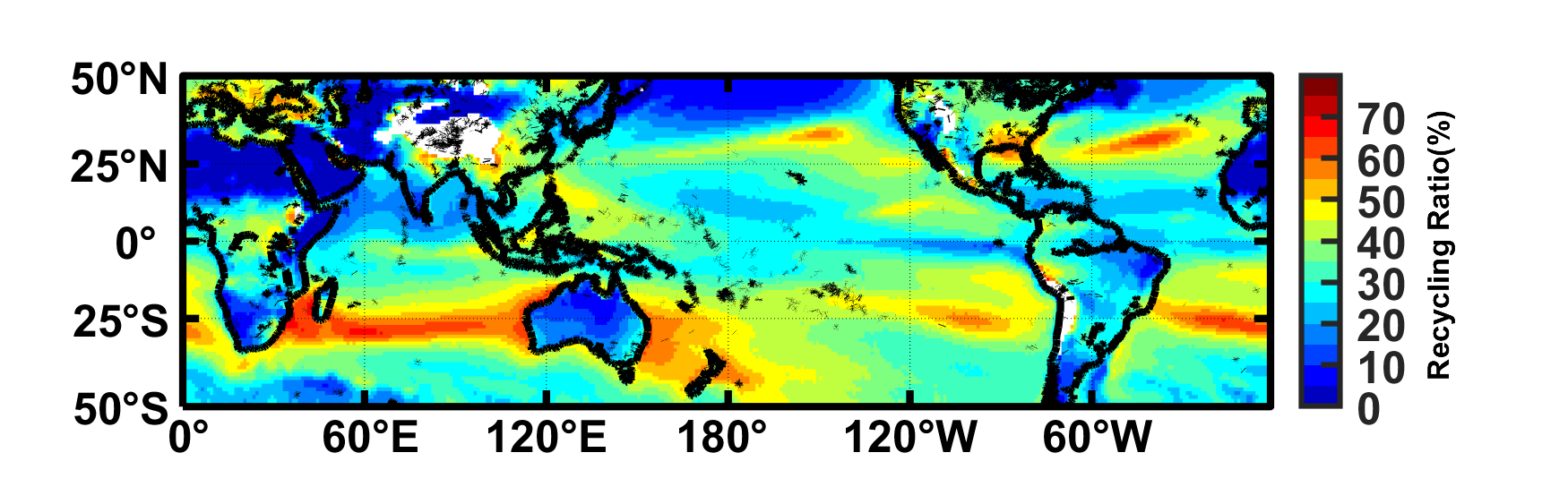 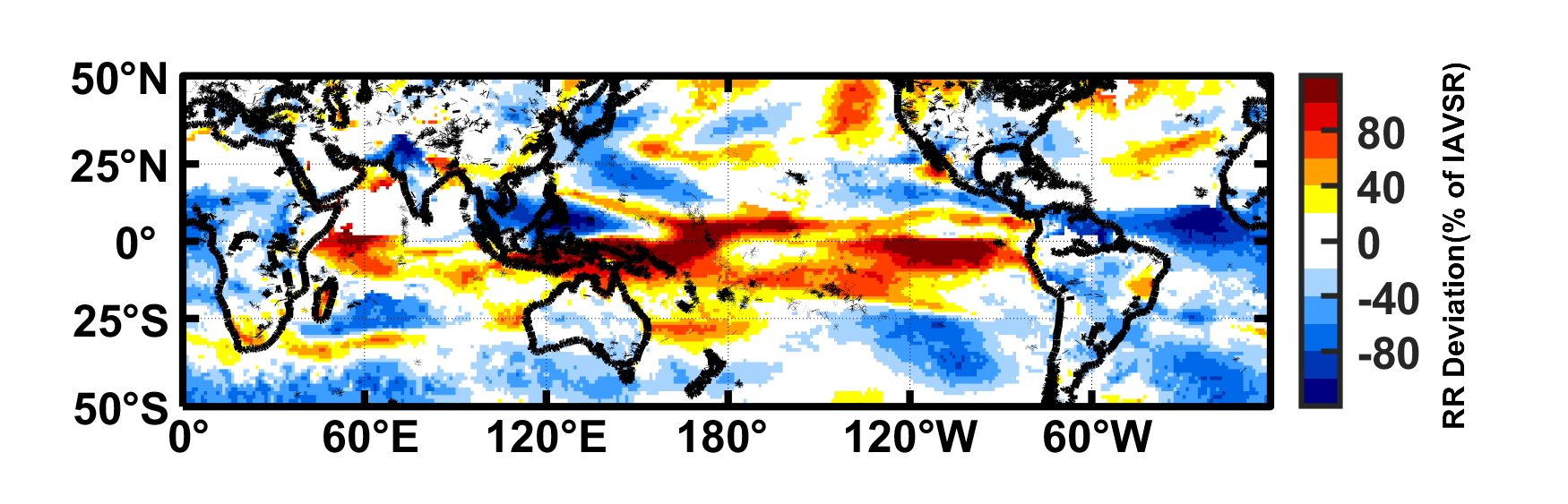 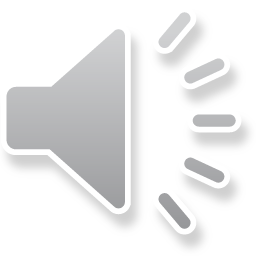 (ERA -20C :1900-2010)
Comparison of Drought Signals over Central India
10
(IMD :1900-2010)
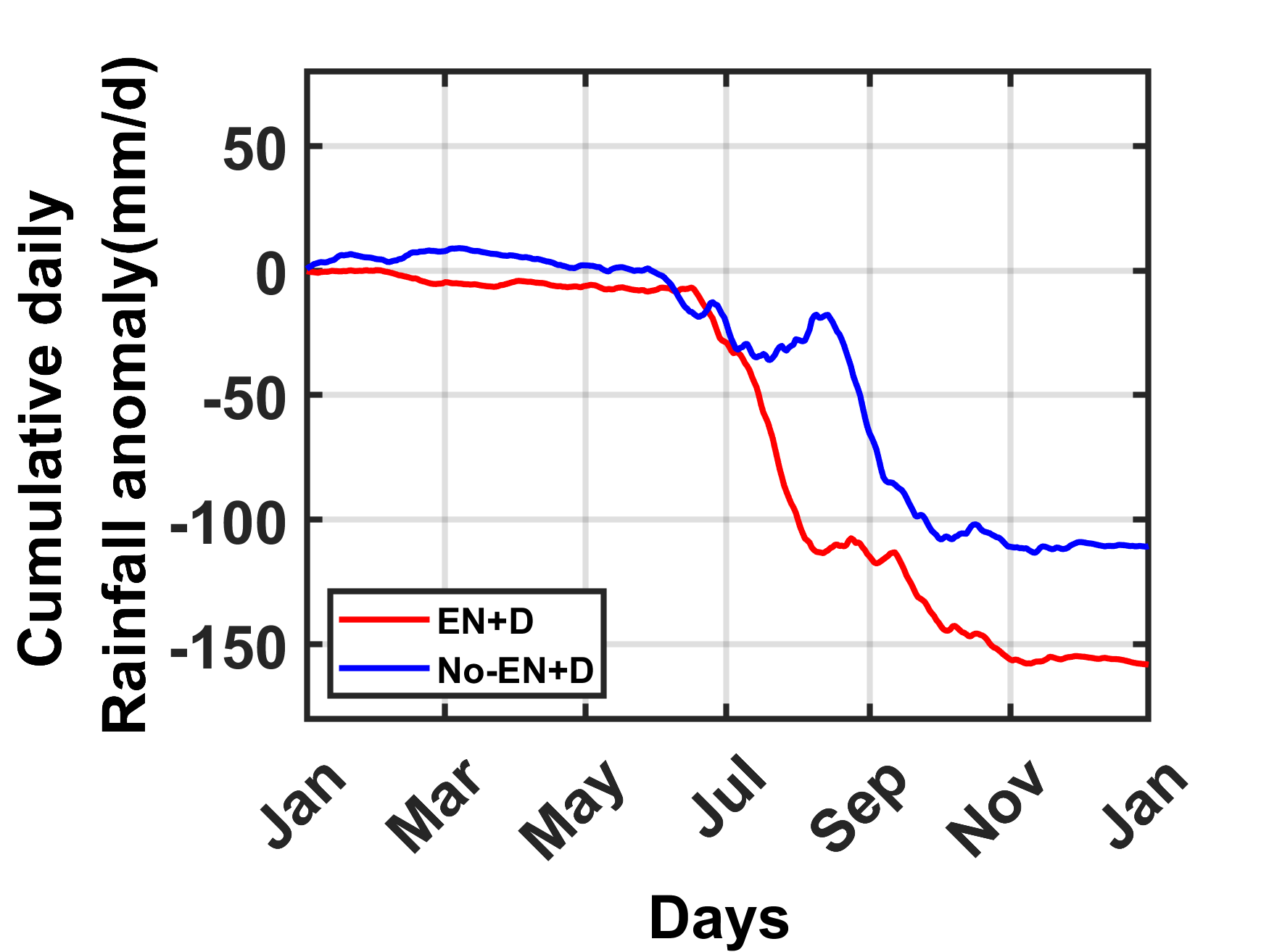 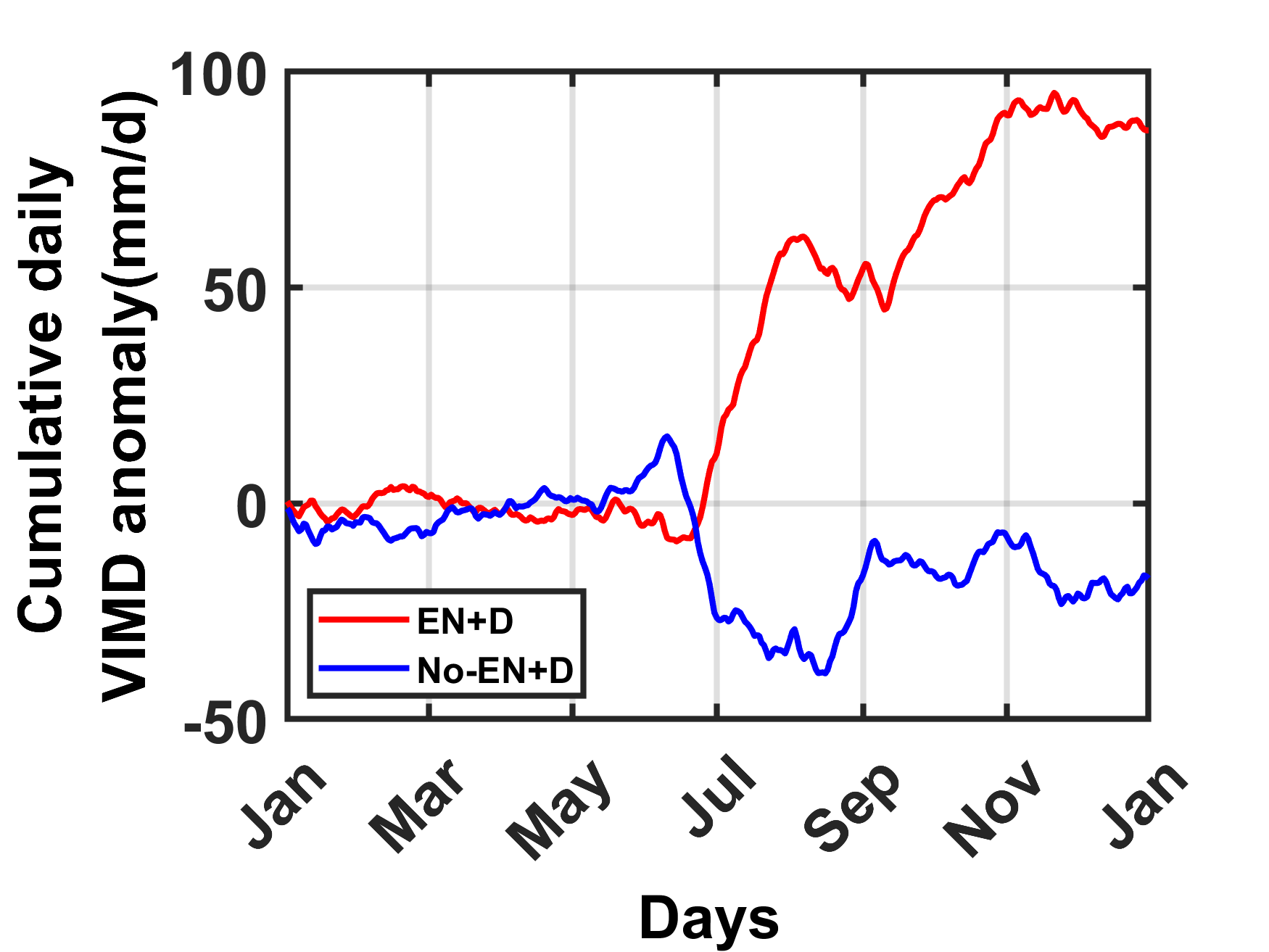 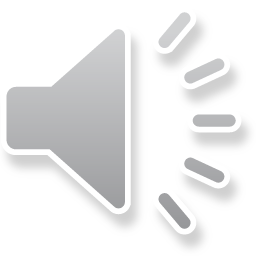 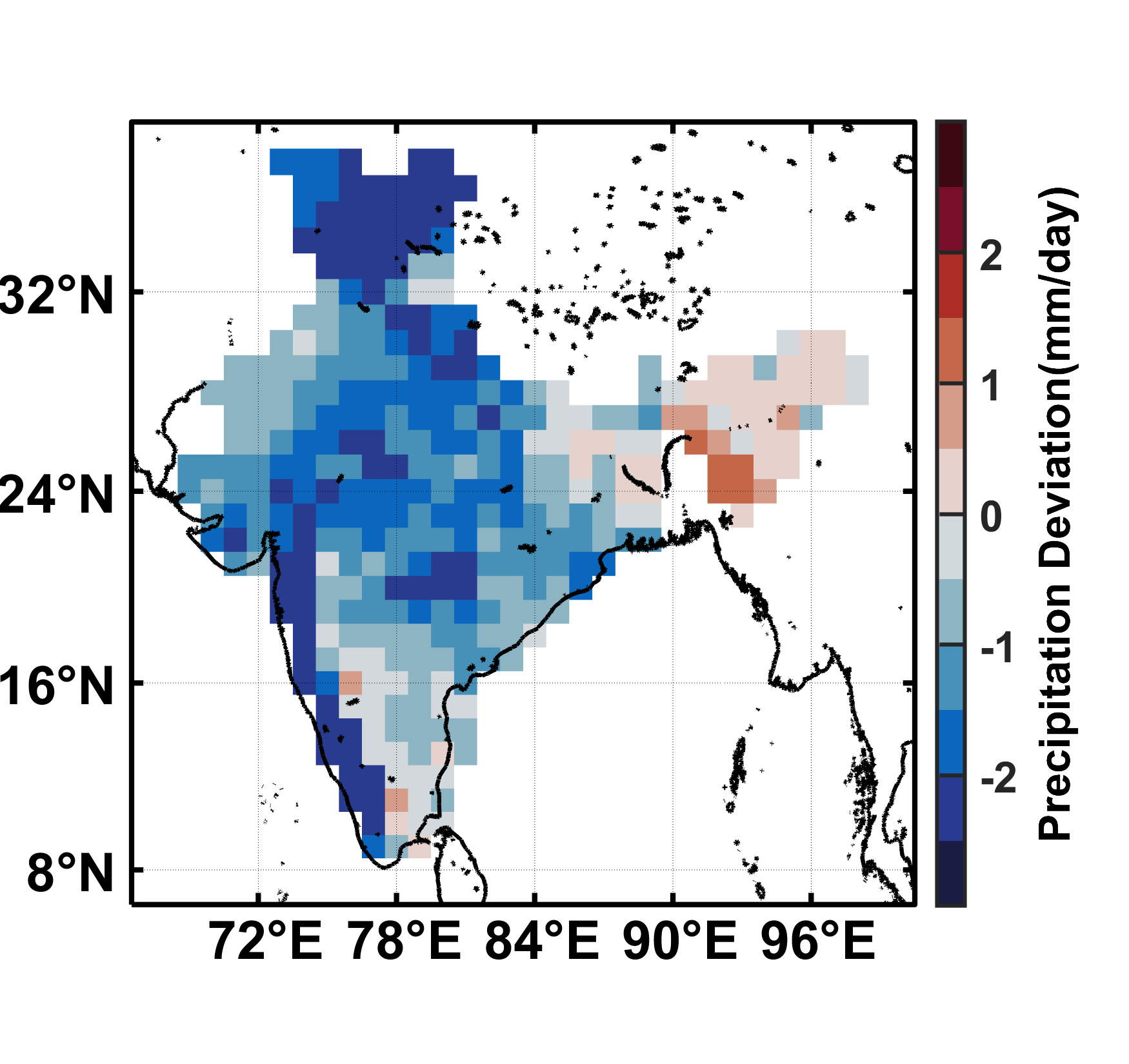 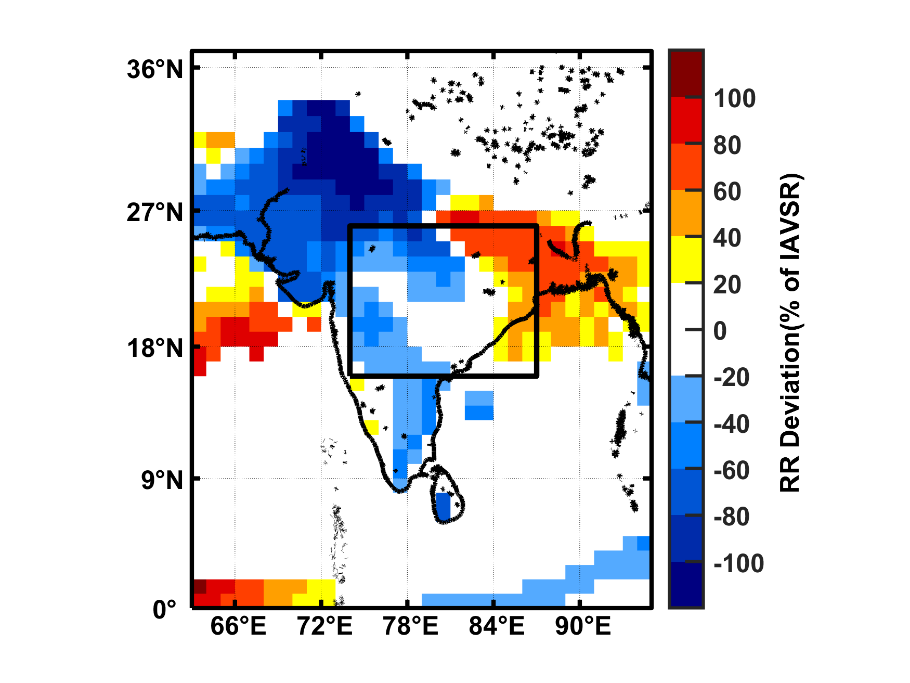 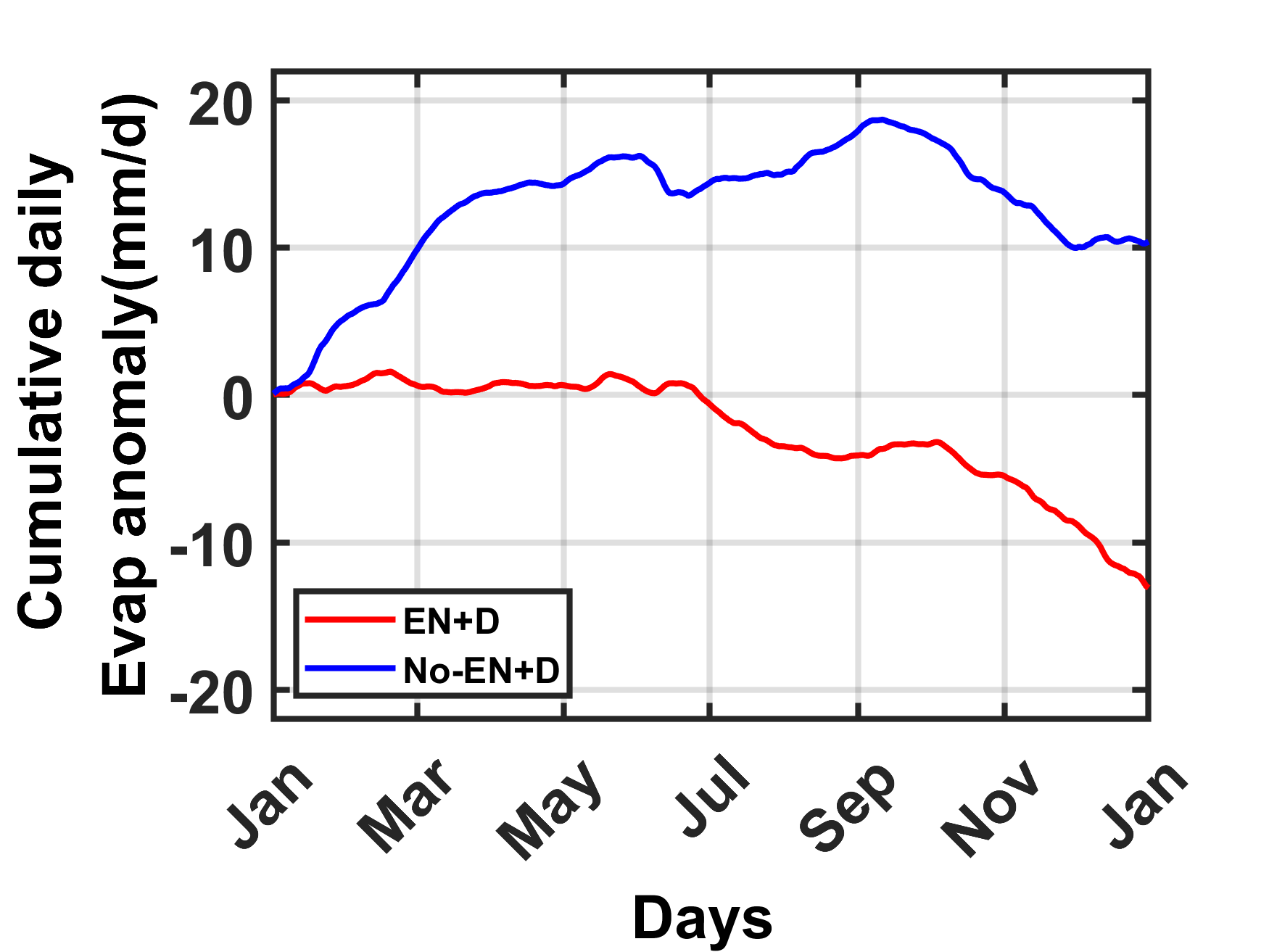 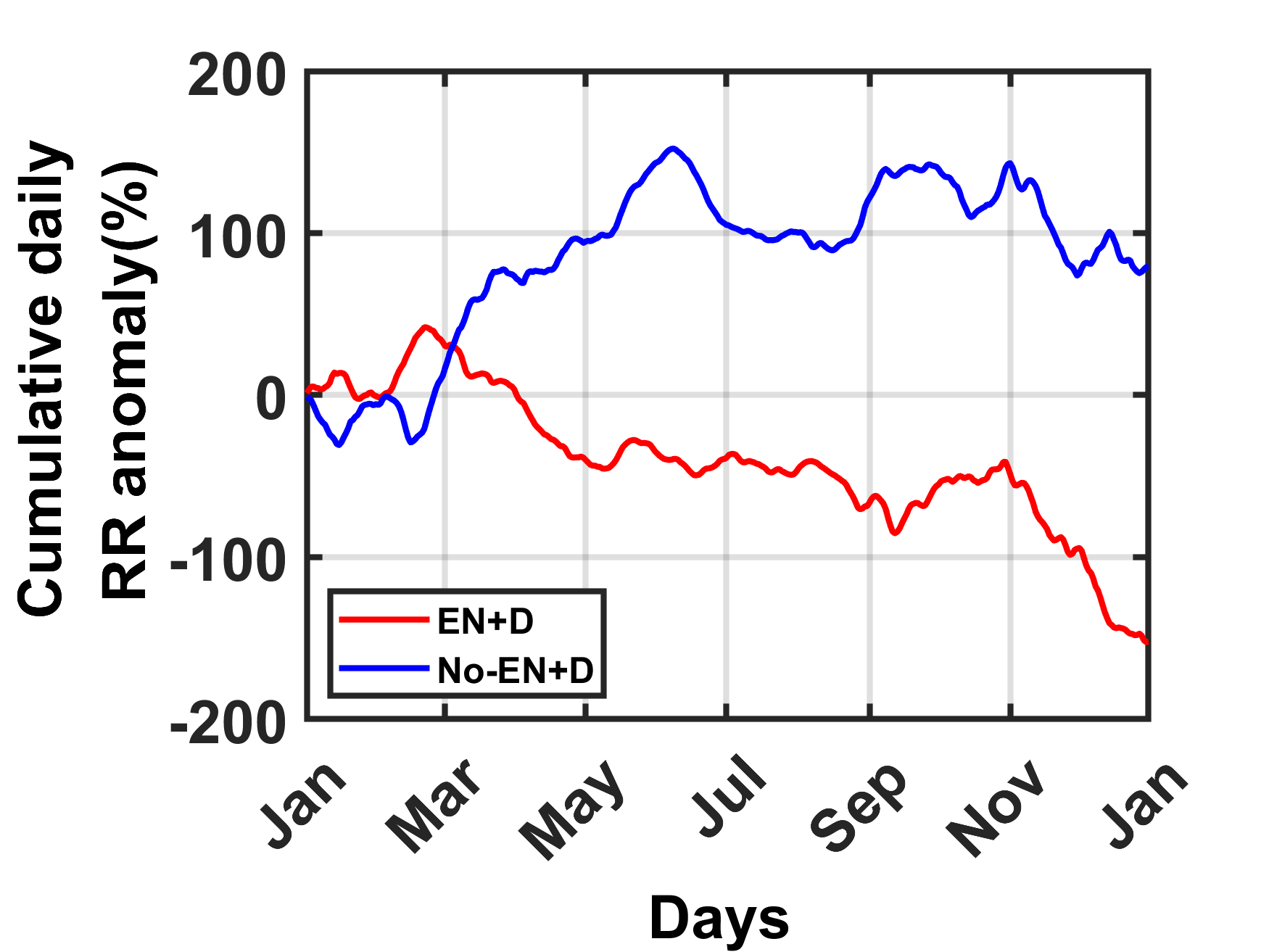 Central India(74°–87° E, 16°–26° N)
Positive Evaporation/ RR anomalies during No El Niño + Drought?
(ERA -20C :1900-2010)
15-Daily RR(JJAS) anomalies during NEn-Dr
11
11
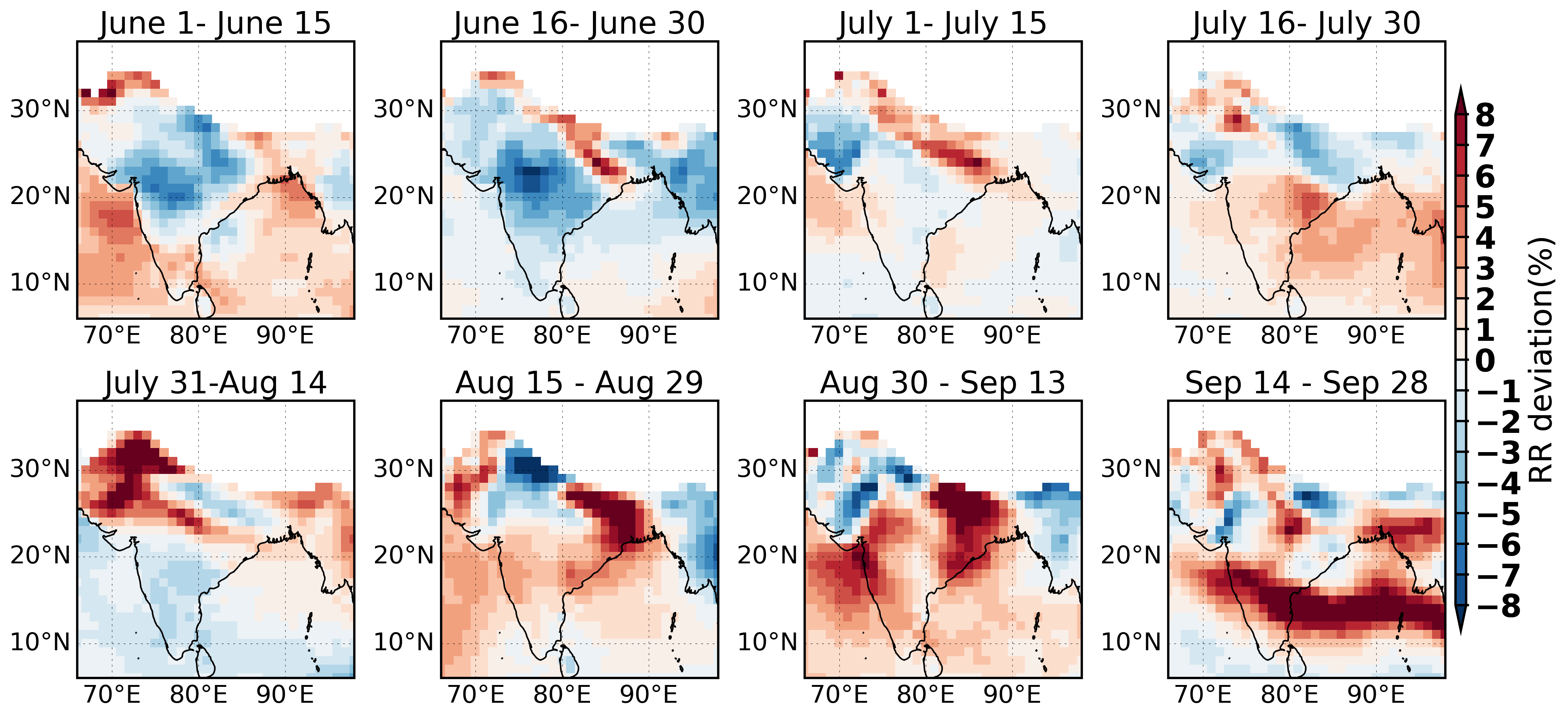 Increased RR during drought indicates cut-off in incoming monsoon moisture Flux
(ERA -20C :1958-2010)
Multi-Decadal RR Anomalies across Monsoon Hotspots
12
12
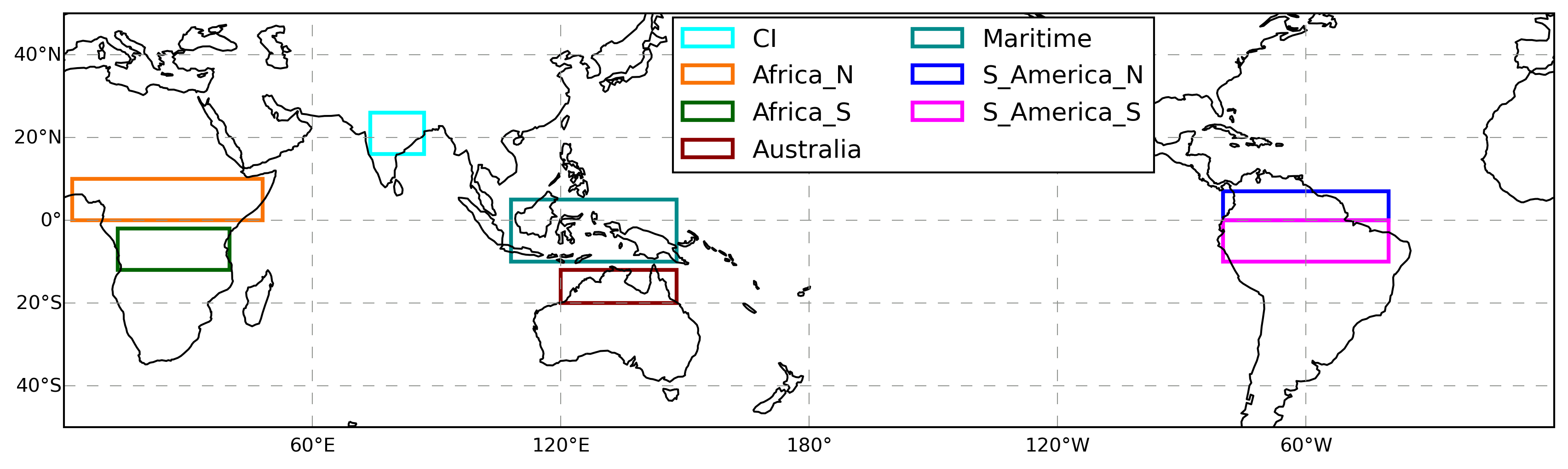 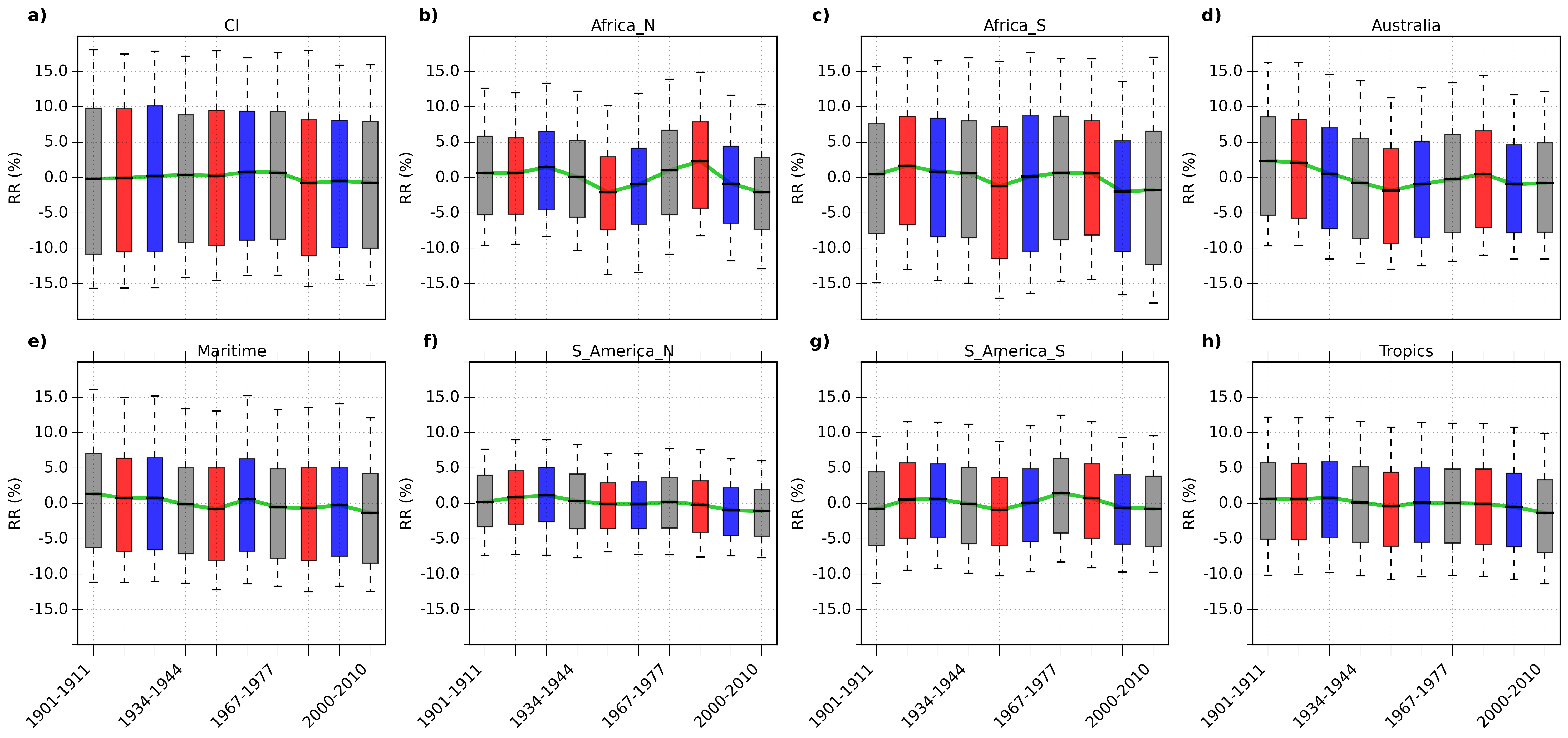 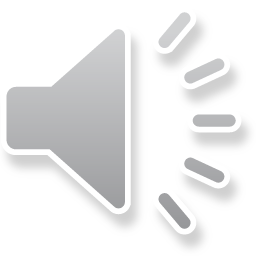 (ERA -20C :1900-2010)
Trend near tropics (30S-30N)
13
13
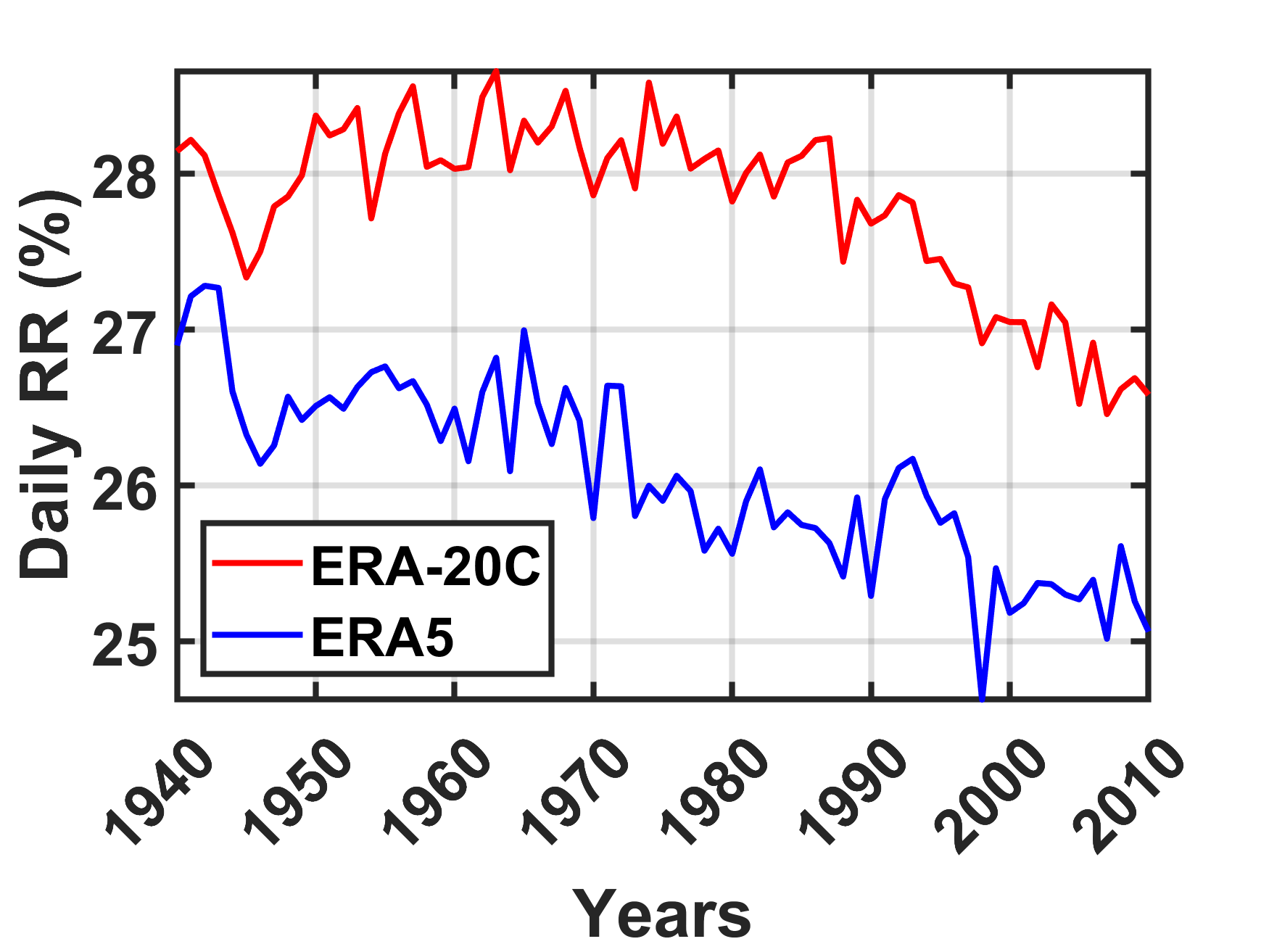 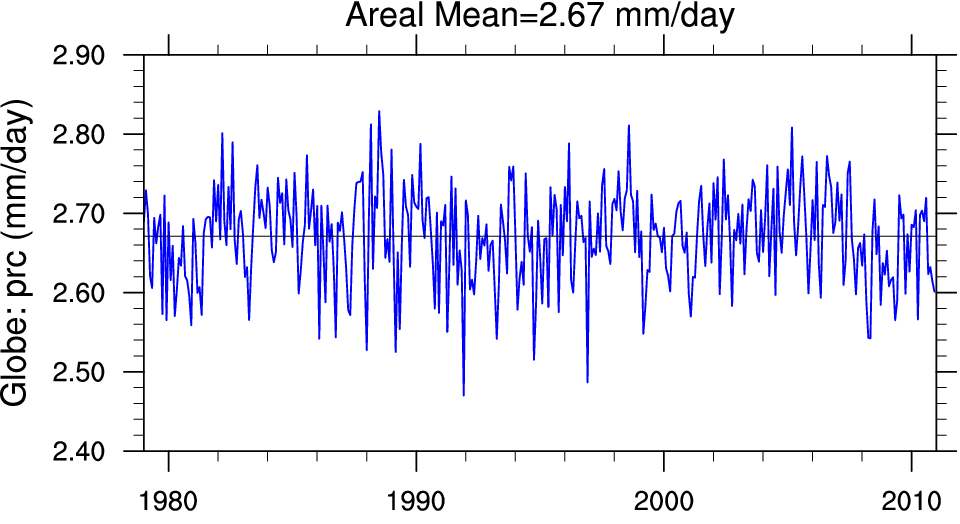 (adapted from Climate Data Guide; D. Shea)
No trend in rainfall, but a down-trending RR . Physical implications?
(GPCP :1979-2010)
(ERA -20C :1940-2010 )
(ERA5:1940-2010)
Future Projection near tropics (30S-30N)
14
14
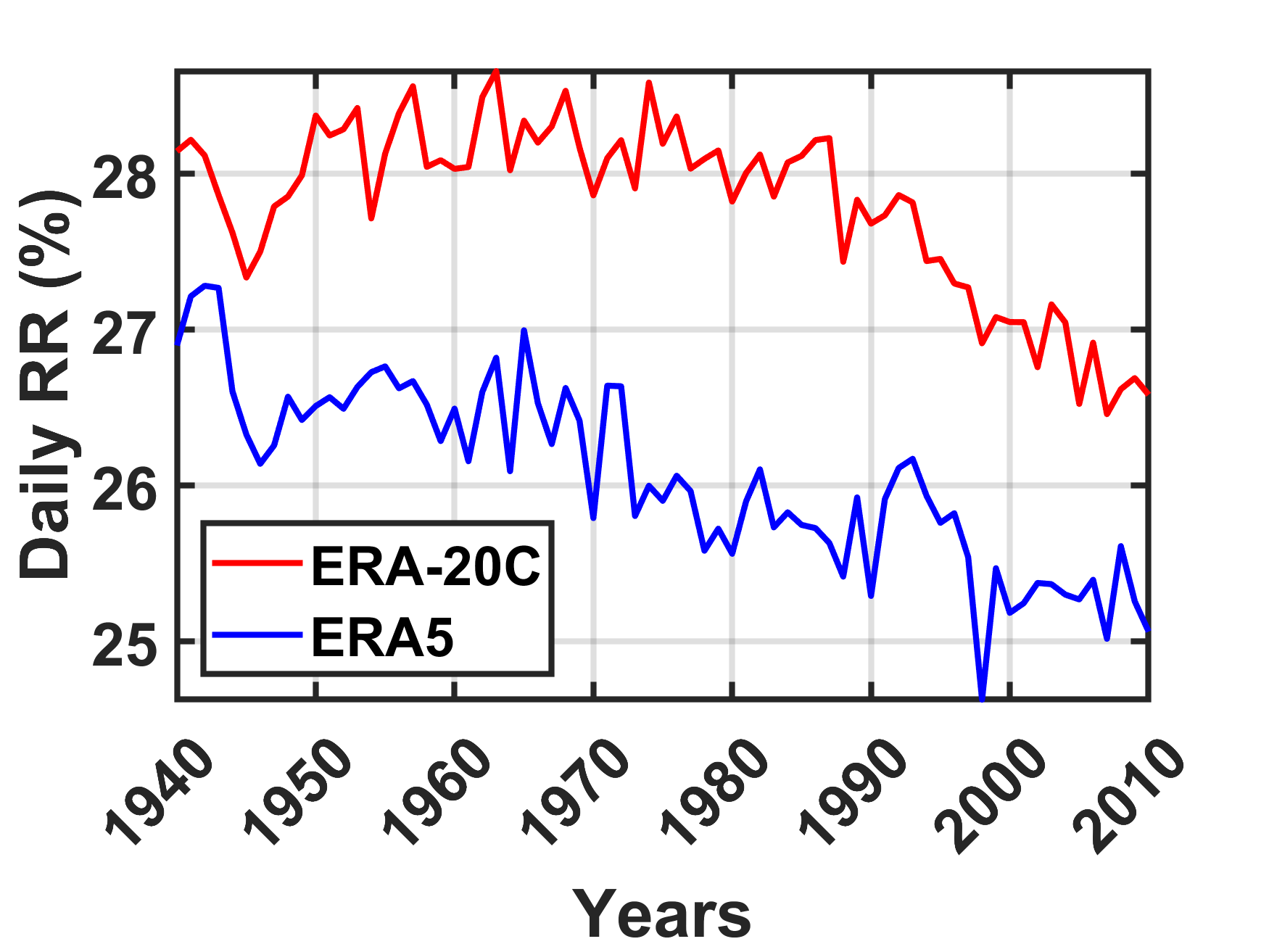 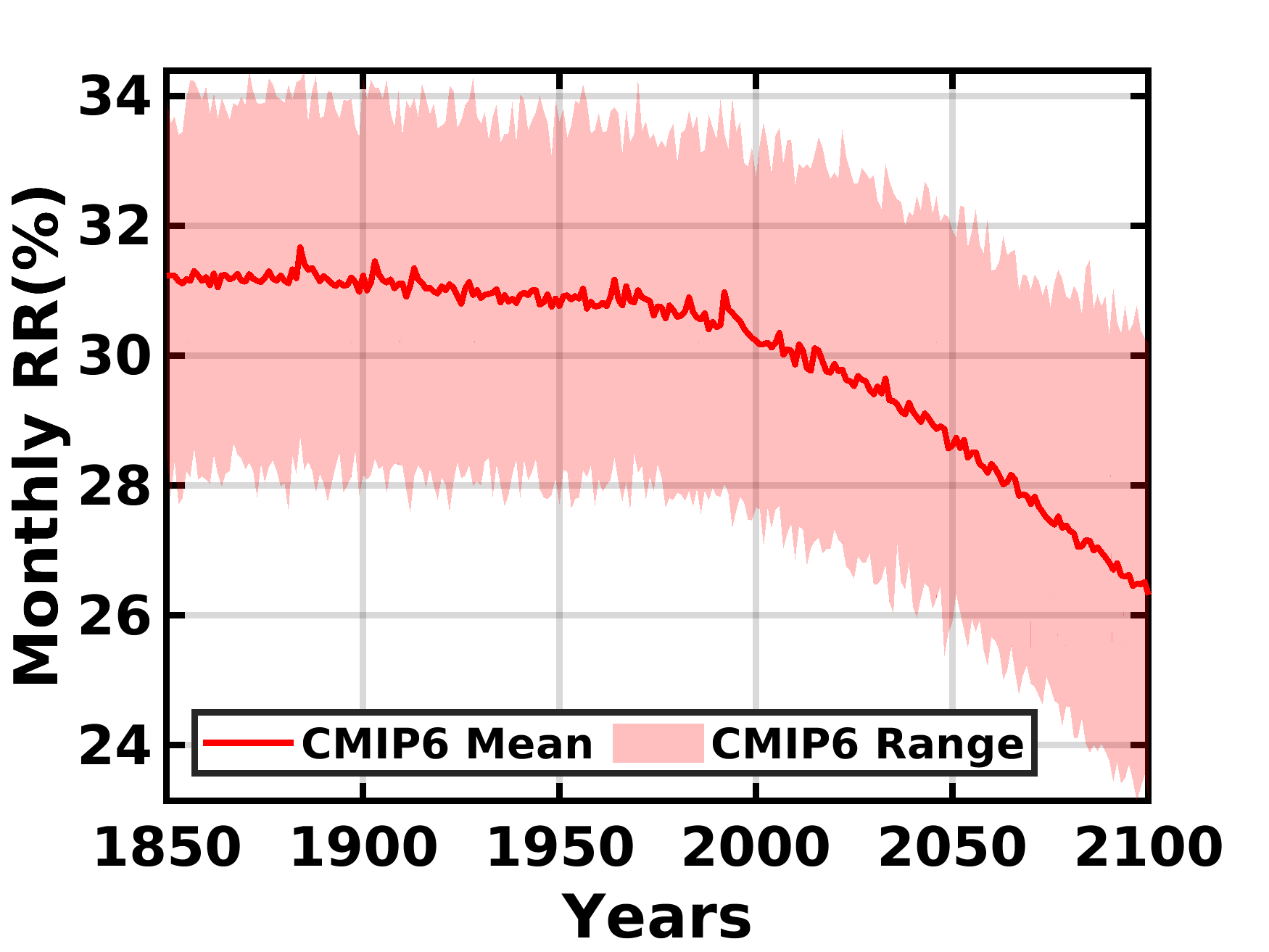 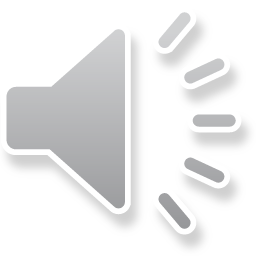 (CMIP6: 1850-2014, 2015-2100 (SSP-8.5) )
(ERA -20C :1940-2010 )
(ERA5:1940-2010)
Summary
15
15
1
2
3
4
Sensitivity towards El-Niño signals and Drought signals
Dominance of advective moisture flux over evaporation under warming
Seasonal and sub-seasonal variations of advective and evaporative components of rainfall are well explained by the RR
A multi-decadal pattern in Monsoon Hotspots
Thank you
Saubhik das​
saubhik100@gmail.com | saubhikdas@iisc.ac.in